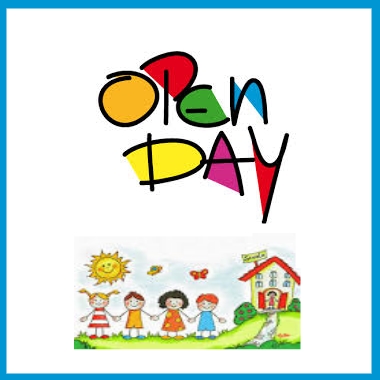 ISTITUTO COMPRENSIVO 2 RITA LEVI MONTALCINILA SCUOLA DELL’INFANZIA « G.PASCOLI»SI PRESENTAIL GIORNO  11 gennaio 2025 DALLE ORE 10:00 ALLE ORE 11:00
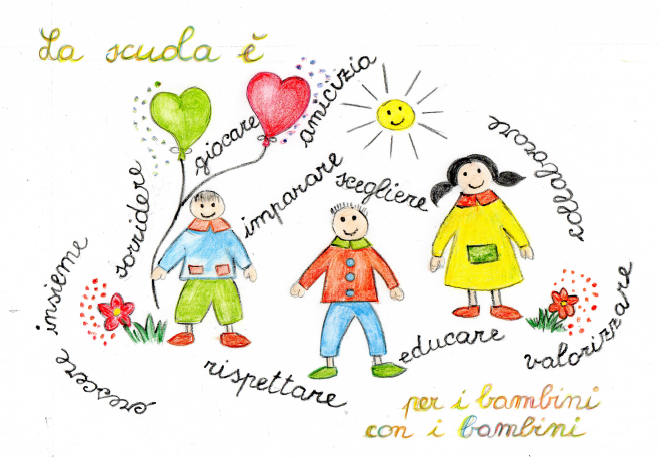 Sono invitati i genitori dei bambini per  conoscere le finalità educative e didattiche della  nostra scuola, visionare gli spazi e incontrare alcune insegnanti.